Verkoop
Afzet, Omzet, Winst en BTW
BTW
Afzet, Omzet en Winst
Brutowinst / Nettowinst
BTW (Belasting Toegevoegde Waarde)of: omzetbelasting
Rekenvoorbeeld
0%
9%
21%
consumentenprijs
121% van verkoopprijs
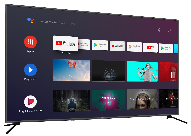 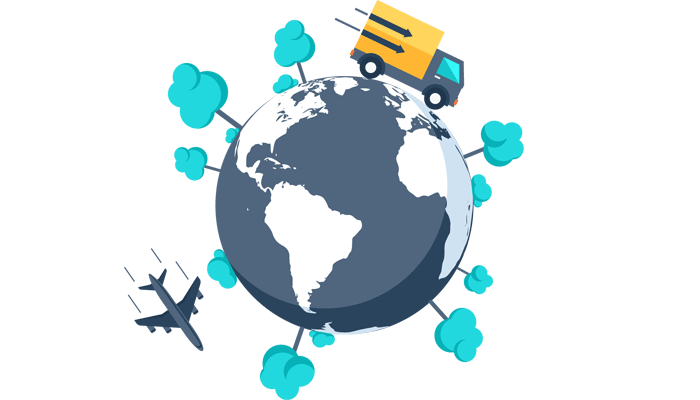 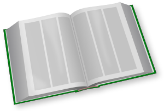 : 1,21
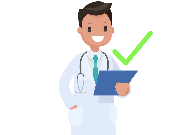 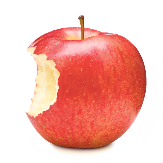 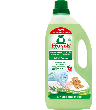 € 242
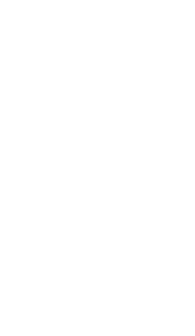 BTW21% van verkoopprijs
€ 42
vrijgesteld
lage tarief
algemene tarief
verkoopprijs (100%)altijd excl. btw
€ 200
× 1,21
Winkelier ontvangst BTW van klant
Draagt daarna de BTW af aan de belastingdienst.BTW is dus géén opbrengst voor het bedrijf.
Afzet & Omzet
×
=
OMZET
AFZET
PRIJS
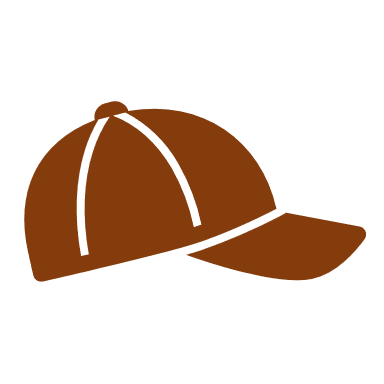 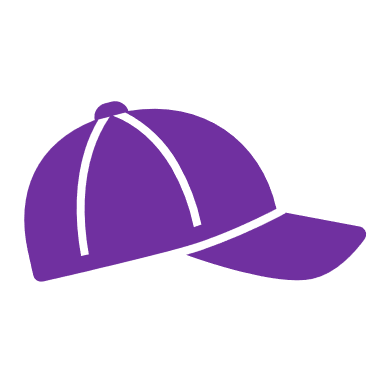 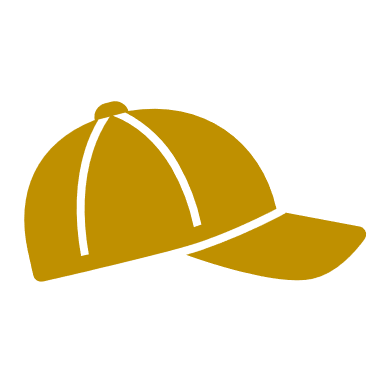 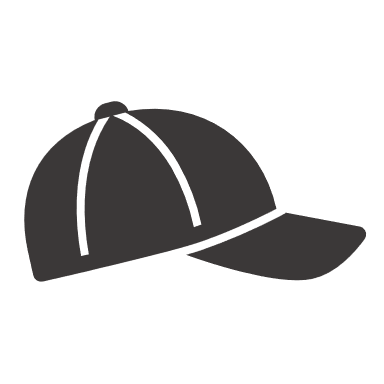 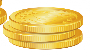 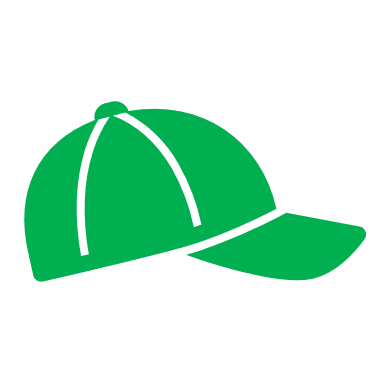 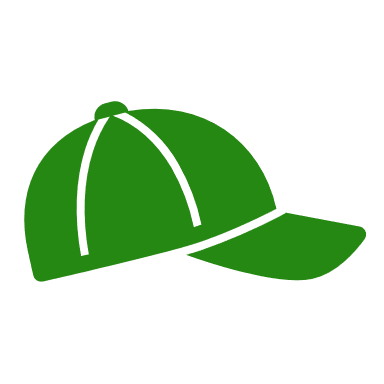 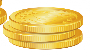 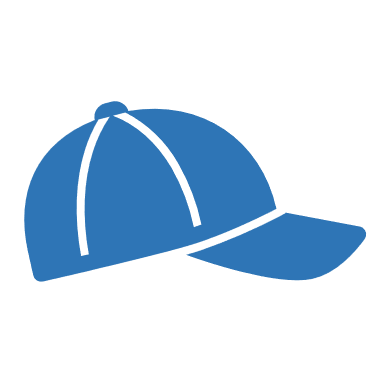 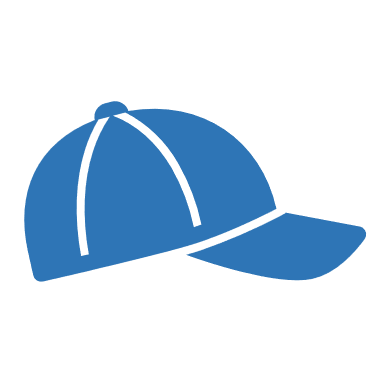 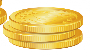 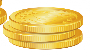 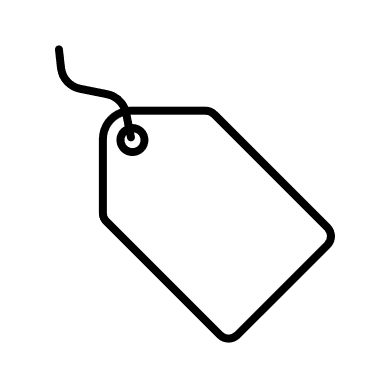 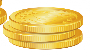 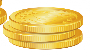 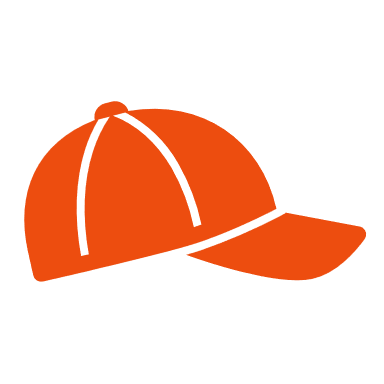 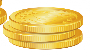 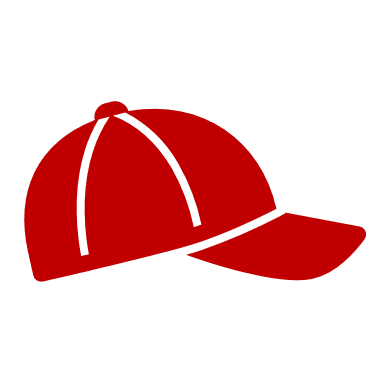 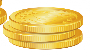 € 30
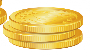 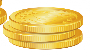 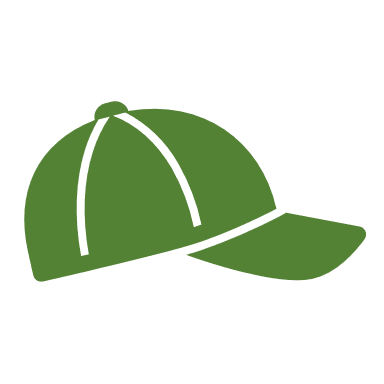 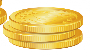 webshop verkoopbaseball caps
(exclusief BTW)
verkopen op 12 mei:10 stuks
voor € 30 per stuk
er komt 10 × € 30 = € 300 binnen
Afzet & Omzet en winst
-
=
×
=
KOSTEN
WINST
OMZET
AFZET
PRIJS
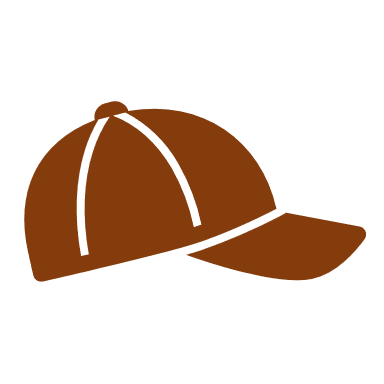 € 300
€ 180
€ 120
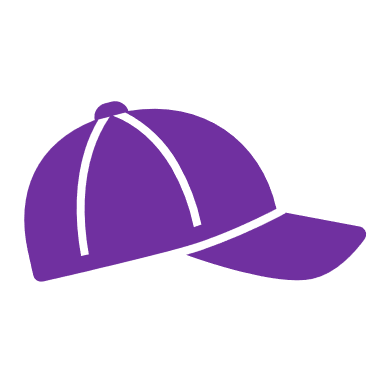 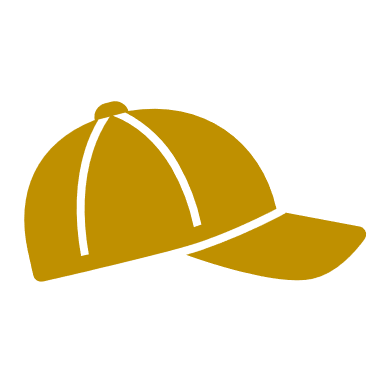 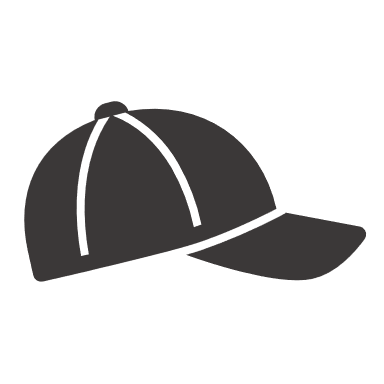 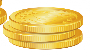 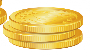 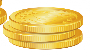 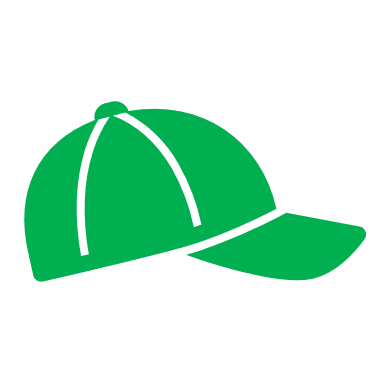 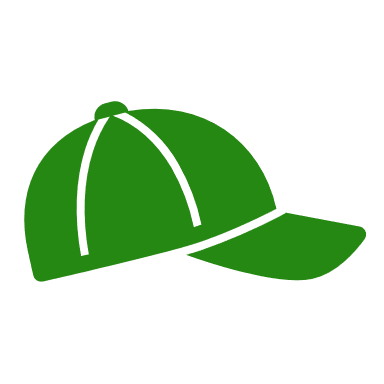 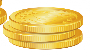 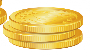 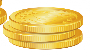 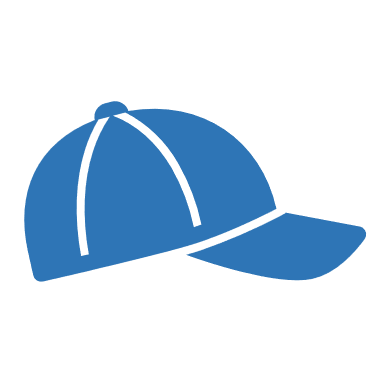 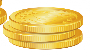 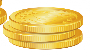 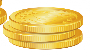 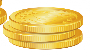 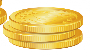 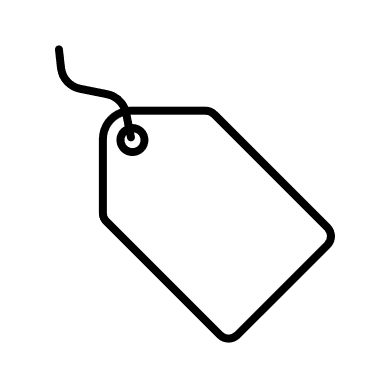 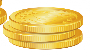 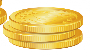 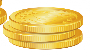 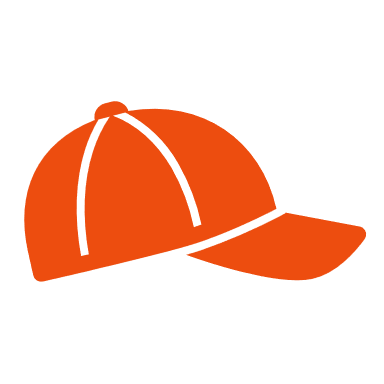 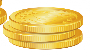 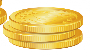 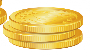 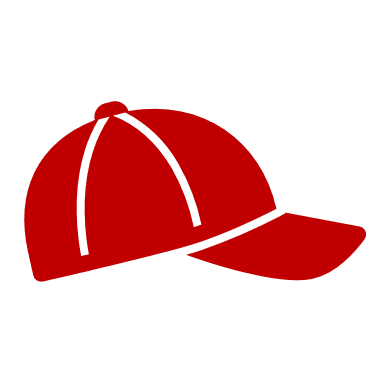 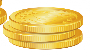 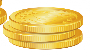 € 30
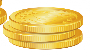 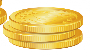 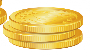 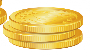 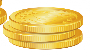 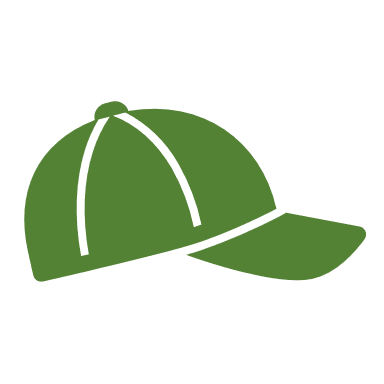 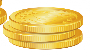 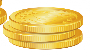 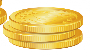 blijft over voorde ondernemer
er zijn ook kostengemaakt, zoals:
petjes inkopen
website hosting
enz
verkopen op 12 mei:10 stuks
voor € 30 per stuk
er komt 10 × € 30binnen
Een uitgeverij verkoopt examenbundels voor € 15,48rechtstreeks aan de consumenten (dus incl BTW).Voor examenbundels geldt het lage BTW-tarief.
De uitgeverij laat de boekjes drukken voor € 4,15 (ex BTW)
Daarnaast heeft de uitgeverij € 3 verzendkosten per boekje.De overige kosten bedroegen in februari in totaal € 13.000.
In februari werden er 4.000 boekjes verkocht.

Wat is de verkoopprijs van de examenbundel voor de uitgeverij(dus ex BTW)?
Hoeveel bedroeg de afzet in februari?
Hoeveel bedroeg de omzet in februari?
Hoeveel bedroeg de winst in februari?
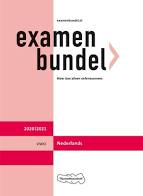 Een uitgeverij verkoopt examenbundels voor € 15,48rechtstreeks aan de consumenten (dus incl BTW).Voor examenbundels geldt het lage BTW-tarief.
De uitgeverij laat de boekjes drukken voor € 4,15 (ex BTW)
Daarnaast heeft de uitgeverij € 3 verzendkosten per boekje.De overige kosten bedroegen in februari in totaal € 13.000.
In februari werden er 4.000 boekjes verkocht. 


Verkoopprijs (dus ex BTW)?

€ 15,48 : 1,09 = € 14,20
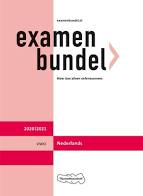 consumentenprijs
BTW9% van verkoopprijs
€ ?
: 1,09
€ 15,48
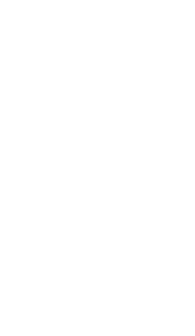 109% van verkoopprijs
verkoopprijs (100%)altijd excl. btw
€ ?
× 1,09
€ 14,20
Een uitgeverij verkoopt examenbundels voor € 15,48rechtstreeks aan de consumenten (dus incl BTW).Voor examenbundels geldt het lage BTW-tarief.
De uitgeverij laat de boekjes drukken voor € 4,15 (ex BTW)
Daarnaast heeft de uitgeverij € 3 verzendkosten per boekje.De overige kosten bedroegen in februari in totaal € 13.000.
In februari werden er 4.000 boekjes verkocht.

Afzet
→ 4.000 stuks
Omzet 
→ 4.000 × € 14,20 = € 56.800
Winst
→ kosten:
→ winst: € 56.800 - € 41.600 = € 15.200
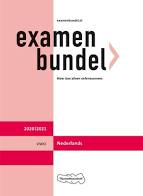 Verkoopprijs € 14,20
= € 41.600
4.000 × (€ 4,15 + € 3)
+ € 13.000
BTW-afdracht
INKOOP
VERKOOP
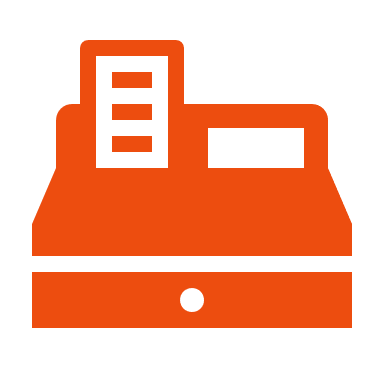 ontvangenbtw
betaaldebtw
€ 2.000
€ 5.000
af te dragen    btw
€ 3.000
via anderebedrijven
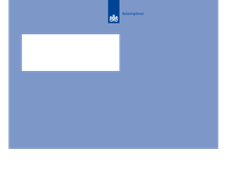 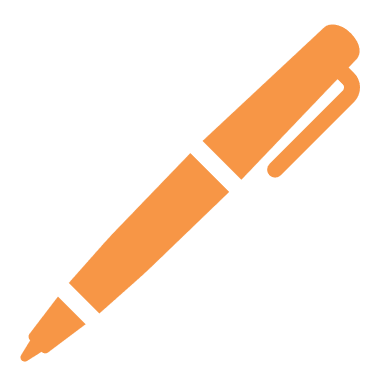 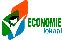 BTW-aangifte
Brutowinst / Nettowinst
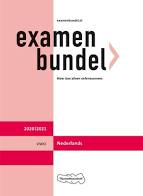 OMZET
5.000 × € 15
 € 75.000
INKOOPWAARDE
5.000 × € 6
 € 30.000
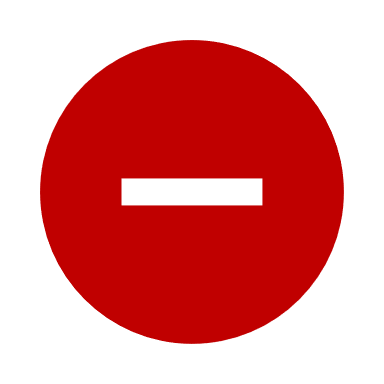 BRUTOWINST
75.000 – 30.000
 € 45.000
BEDRIJFSKOSTEN
 
 € 25.000
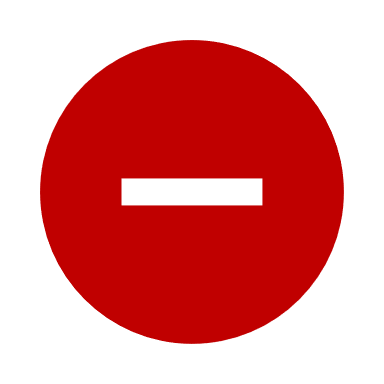 NETTOWINST
45.000 – 25.000
 € 20.000
Een webwinkel koopt printers in voor € 39.Het bedrijf hanteert een brutowinstopslag van 160%.De afzet van het bedrijf is 250 stuks.In die periode bedragen de bedrijfskosten € 9.400

Bereken de verkoopprijs en de consumentenprijs van deze printer.
Bereken de totale nettowinst over de genoemde periode.
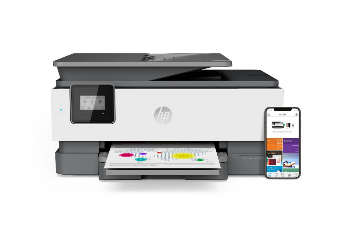 Verkoopprijs 
€ 39 + (160% × € 39)

Consumentenprijs 
€ 101,40 × 1,21 = € 122,69 

Brutowinst
Nettowinst 
→ € 15.600 - € 9.400 = € 6.200
= Inkoopprijs + Brutowinst
= € 39 + € 62,40 = € 101,40
= Verkoopprijs + btw (21%)
= 250 × € 62,40  = € 15.600
= Brutowinst - Bedrijfskosten